The Presidency
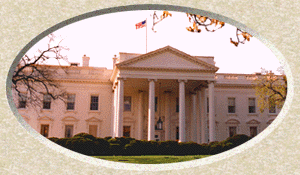 44th  President of the USA
45th  President of the USA
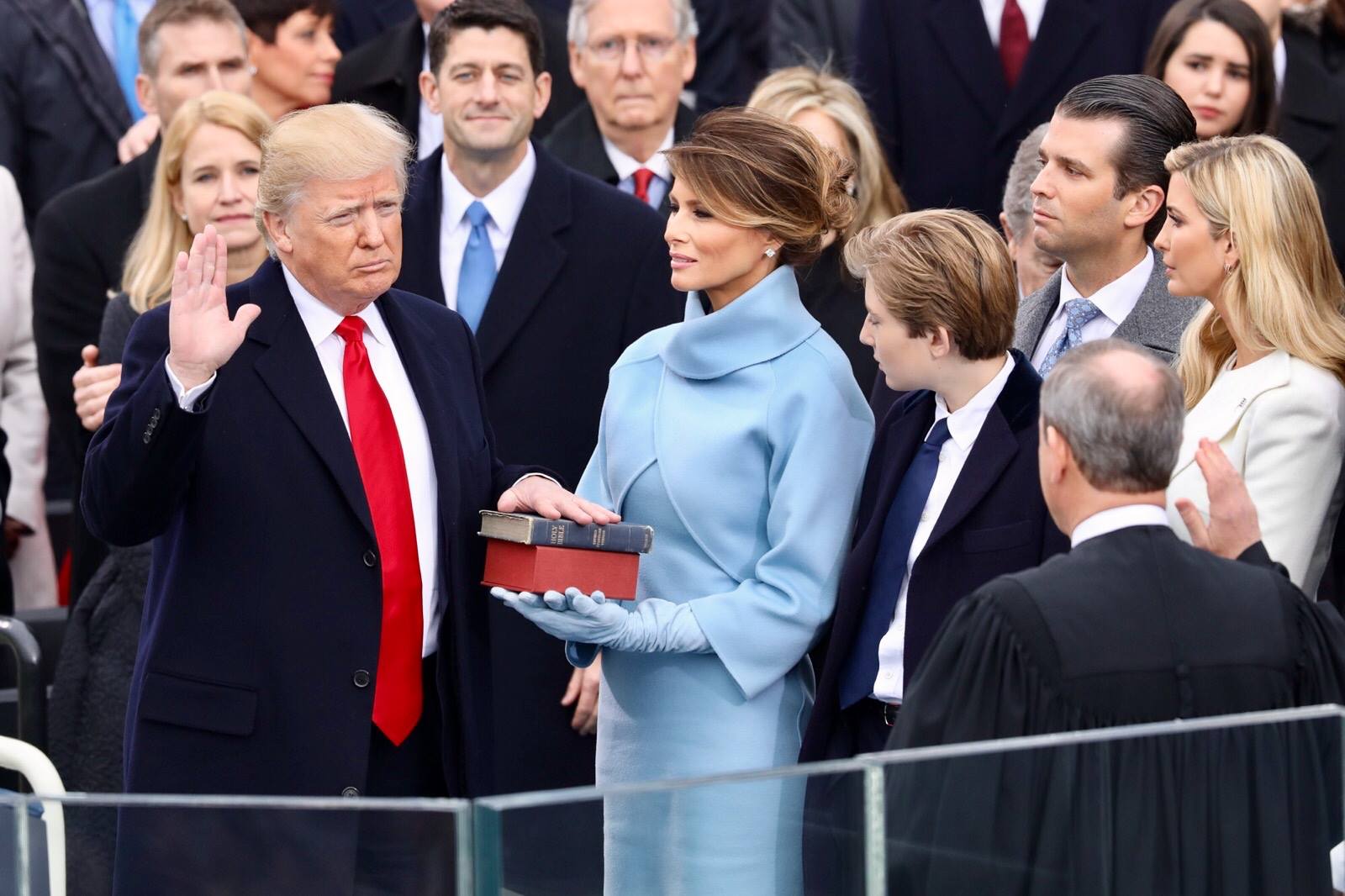 46th  President of the USA ?
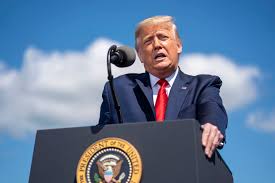 or
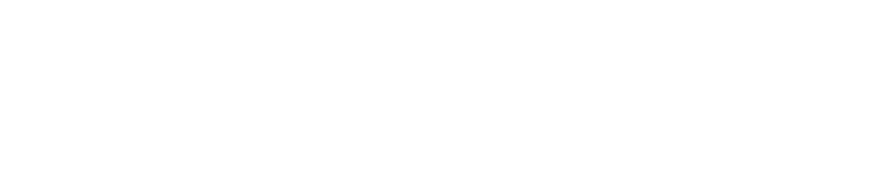 46th  President of the USA
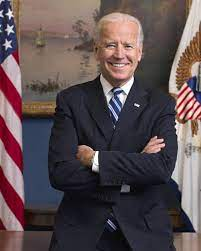 Qualifications
natural born citizen
at least 35 years old
lived in U.S. 14 yrs.
Pay & benefits
orig $25,000
now $400,000 plus a $50,000 expense acct.
White House etc.
Pension
Presidential roles
Chief Administrator
Chief of State
Chief Executive
Chief Diplomat
Commander in Chief
Presidential roles
Chief Legislator
Party Chief
Chief Citizen
Length of Term
not forever
22nd Amendment
Presidential Succession
9 Vice Presidents by succession
15 total
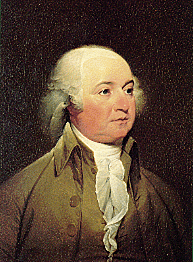 John Adams
“I am vice-president.
In this I am nothing,
but I may be everything.”
Succession ?
Presidential Succession      Act of 1947

V.P. >Speaker > Pres. pro tem> et. al.
( list on page 371 )
Succession ?
25th Amendment

1. Provides for method of deciding disability of the president
Succession ?
2. Provides means to fill vacant vice presidency

ex. Ford, Rockefeller
Alben Barkley
story of woman w/ 2 sons.
“1 went away to sea & the other became Vice Pres. Neither of them were ever heard from again.”
However

the Vice President

is
Just a Heart Beat away